Girişimci Bilgileri
Kendim ve işe ilişkin tecrübelerim:
İşletmemizin yürüttüğü faaliyetler:
İşin mevcut durumu, sermaye yapısı ve sürdürülebilirliği:
İş yerinin fiziki özellikleri, konumu ve seçim nedeni:
-İlk slaytta Girişimcinin kendisi hakkında kısa bilgiler vermesi ve işi ile ilgili tecrübeleri, işin mevcut durumu, sermaye yapısı, işin sürdürülebilirliği iş yerini fiziki konumu ve seçim nedeninin neden orası olduğu hakkında bilgi istenmektedir.
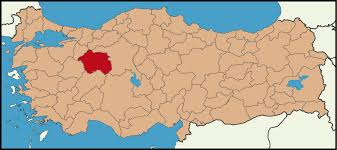 Müşteri Grupları
Bu slaytta müşterileriniz kimler olduğunu  guruplara ayırarak yazmanızı, demografik yapı (yaş, bölge, cinsiyet, gelir durumu gibi unsurlar dikkate alınarak her bir müşteri grubu ayrı ayrı tanımlanmalıdır)
Dağıtım kanalı
Tüketicilere sağlamış olduğunuz ürünleri ve hizmetleri nasıl ulaştıracağınızla ilgili bilgiler aktarılacak (doğrudan, dolaylı, toptan perakende, mağazadan, internet vb.)
Müşteri ilişkileri
Girişimcinin müşterileri ile nasıl haberleşiyor?
 İşletmenin devamı için yeni müşteri bulma ve müşterileri memnuniyetini ne şekilde gerçekleştiriyor? 	
İşletmenin yeni ürünlerini tanıtımı ne şekilde  gerçekleşiyor?
Müşteriler ile yapılan görüşmeleri (yüz yüze mi telofonla mı vb). ne şekilde yapıldıklarının bilgisini slaytta tanıtması istenir.
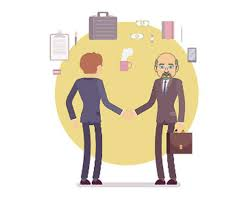 Temel Faaliyetler ve Kaynaklar
Öğrenci Girişimcinin ürünlerini ve hizmetlerini üretip müşteriye ulaştırabilmek için yasal olarak alınması gerekli izin belgeleri, ruhsat vb . Neler olduğu
Girişimcini bu faaliyetleri gerçekleştirebilmek için ihtiyaç duyulan kaynaklar (Personel, Makine, Ekipman, Sermaye) neler olduğu bu slaytta anlatılmalıdır.

-
Ortaklar ve İşbirlikcileri
Öğrenci Girişimciler bu slaytta Girişimciliğe başlama aşamalarında tedarik zincirinin kimler olduğu ne şekilde hammaddeyi tedarik ettiğini ve ürünleri üretip hizmete hazır hale getirdiği süreçte ortaklarını, yardımcılarını yazarak sunumunu yapacak.
Maliyet Yapısı
Bu slaytta Öğrenci girişimci kurmuş olduğu işletmenin ekonomik durumunu ve öz sermaye kaynaklarının neler olduğunu, kredi kullanmış ise ne şekilde krediyi sağlamış olduğunu yazarak anlatacak
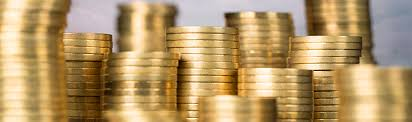 Gelir Akışı
Öğrenci Girişimci bu slaytta ürün ve hizmet faaliyetlerinde ne şekilde para kazanacağını Gelirlerinin ne olacağı, giderlerinin ne olacağını yazarak sunum yapılacaktır